B. Onuitputtelijke hulpbronnen ?
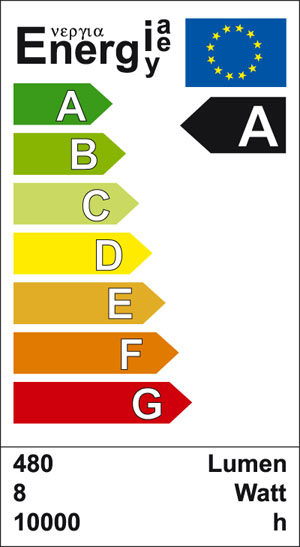 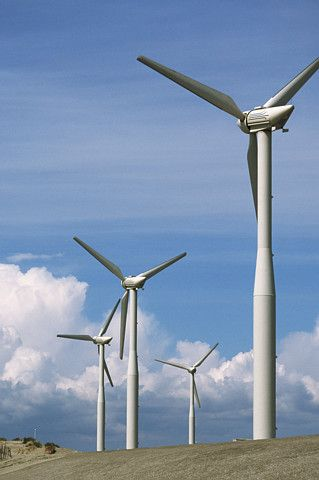 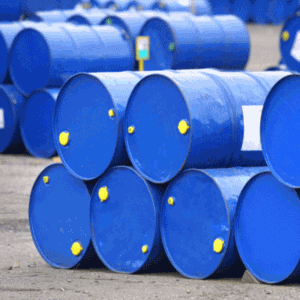 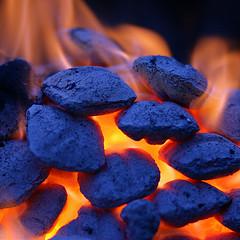 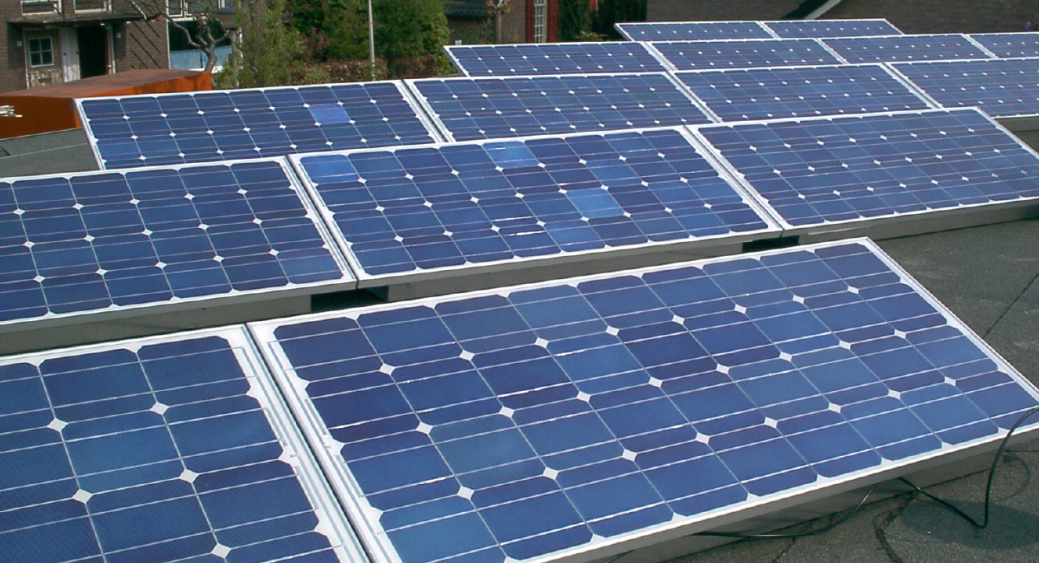 Hoe evolueert het verbruik van primaire energiebronnen in de wereld?
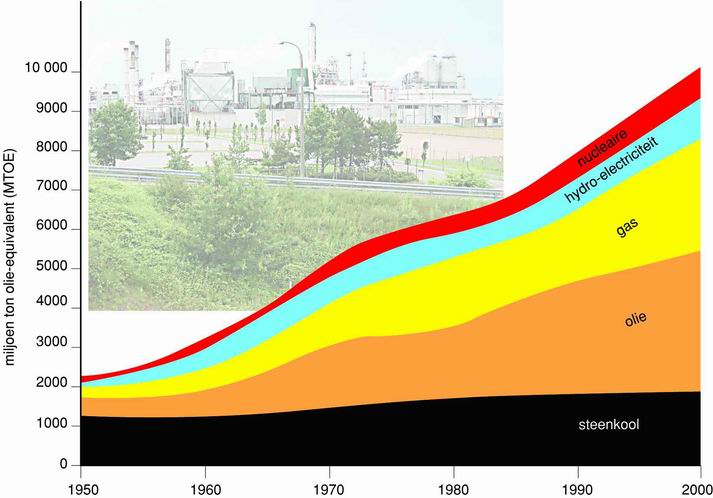 Een voortdurende sterke stijging vooral van aardolie en aardgas !
Bespreek het verschil in energiegebruik over de wereld.
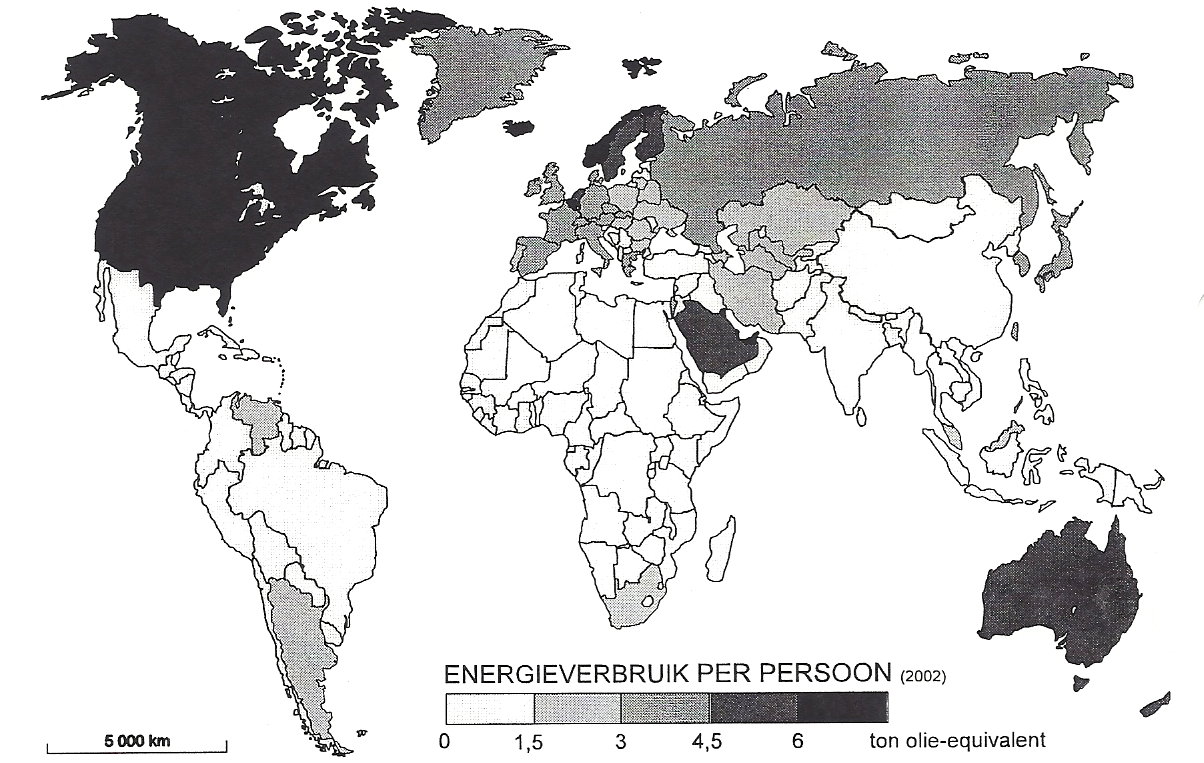 Relatie energieverbruik - HDI
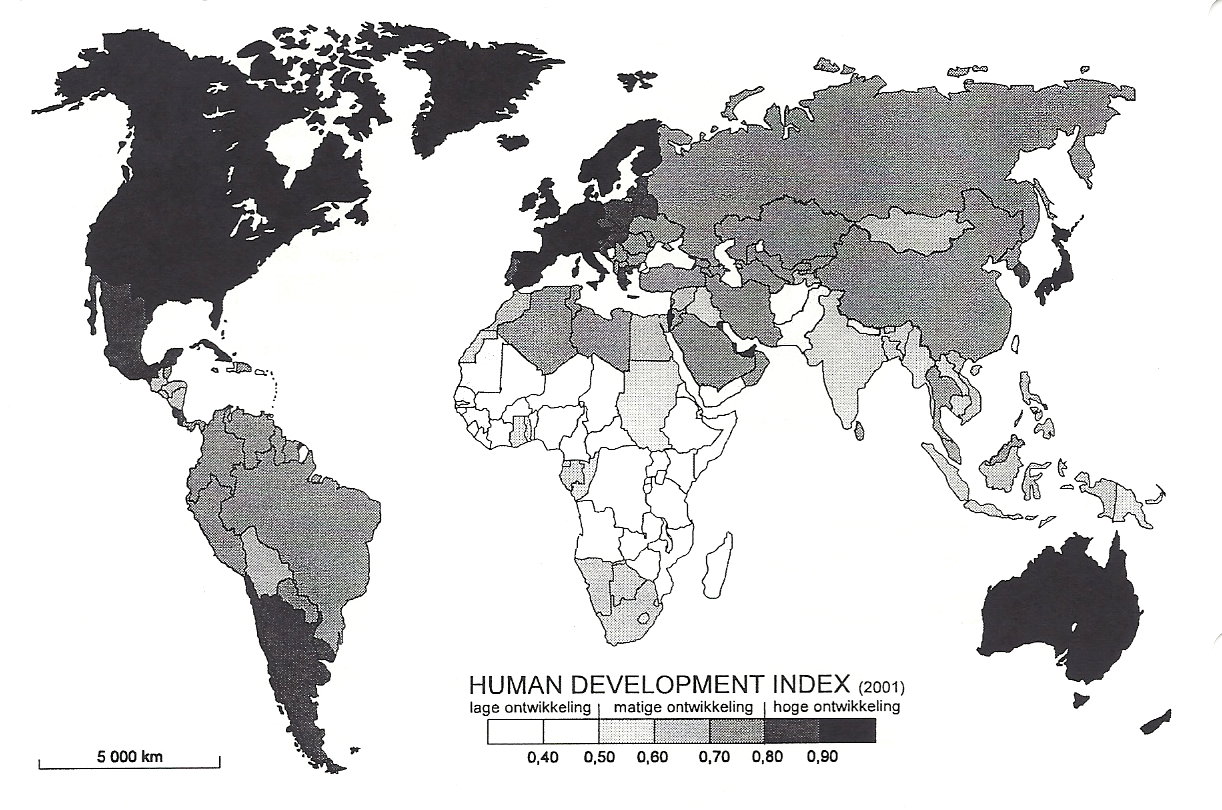 Hoe hoger de ontwikkeling in een land, hoe meer energieverbruik !
Hoe ziet het toekomstige energieverbruik er uit ?
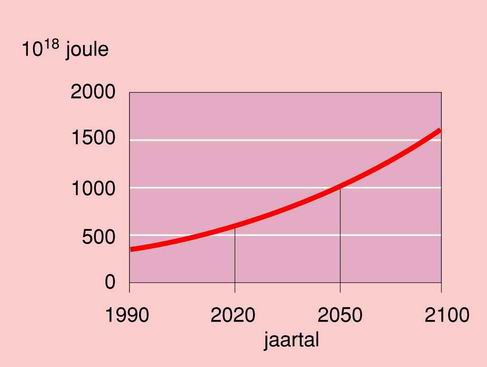 Er valt een blijvende sterke stijging in energieverbruik te verwachten.
Verklaring : 
De sterke stijging van de wereldbevolking.
Hoe lang nog ….tot alles op is ?
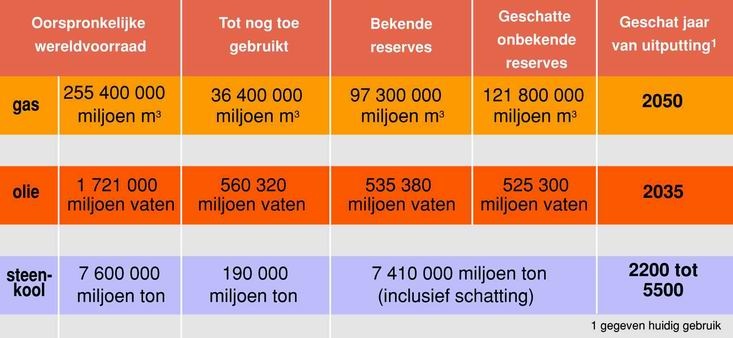 De uitputting van onze energiebronnen komt angstwekkend dichtbij !
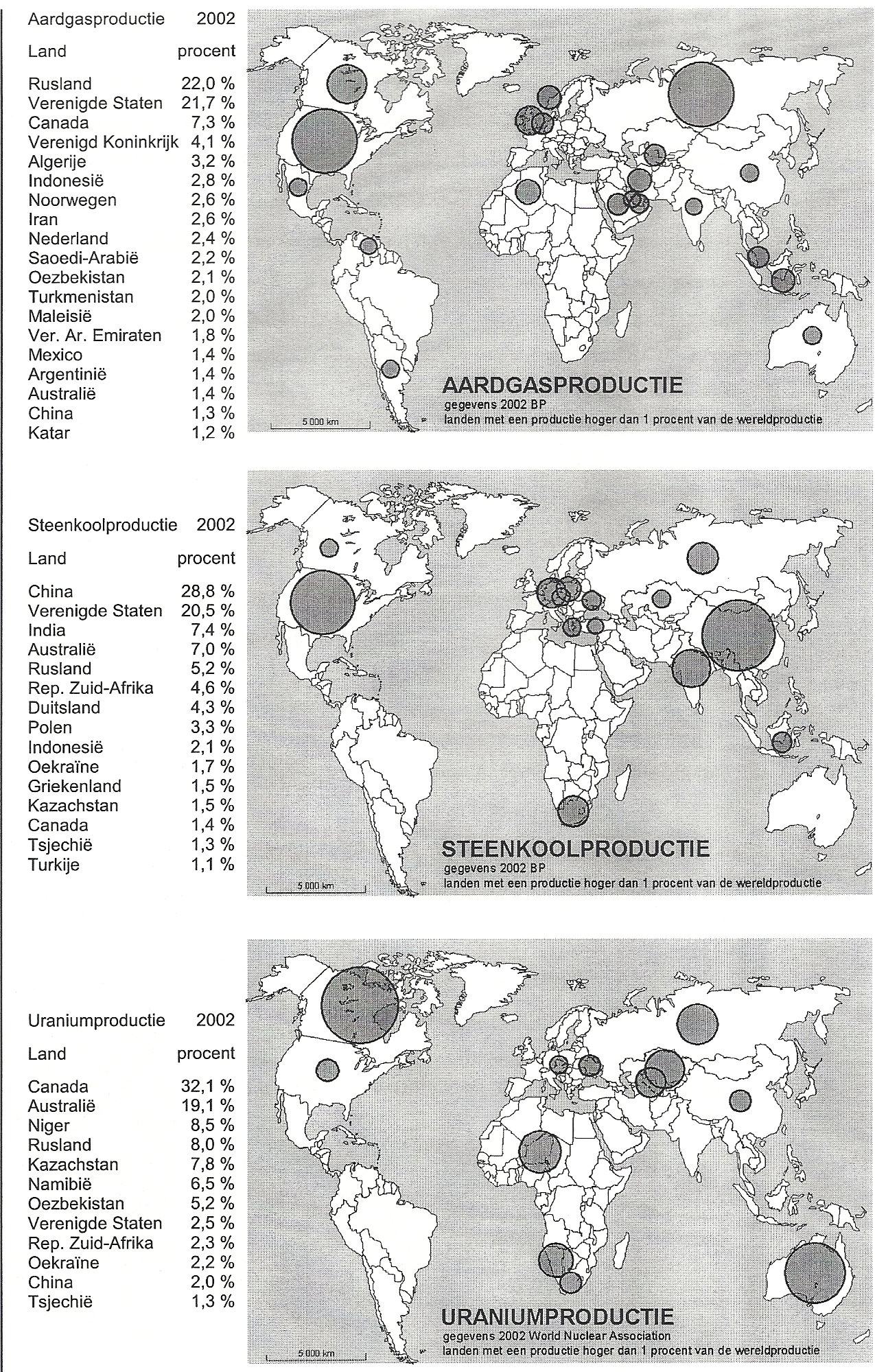 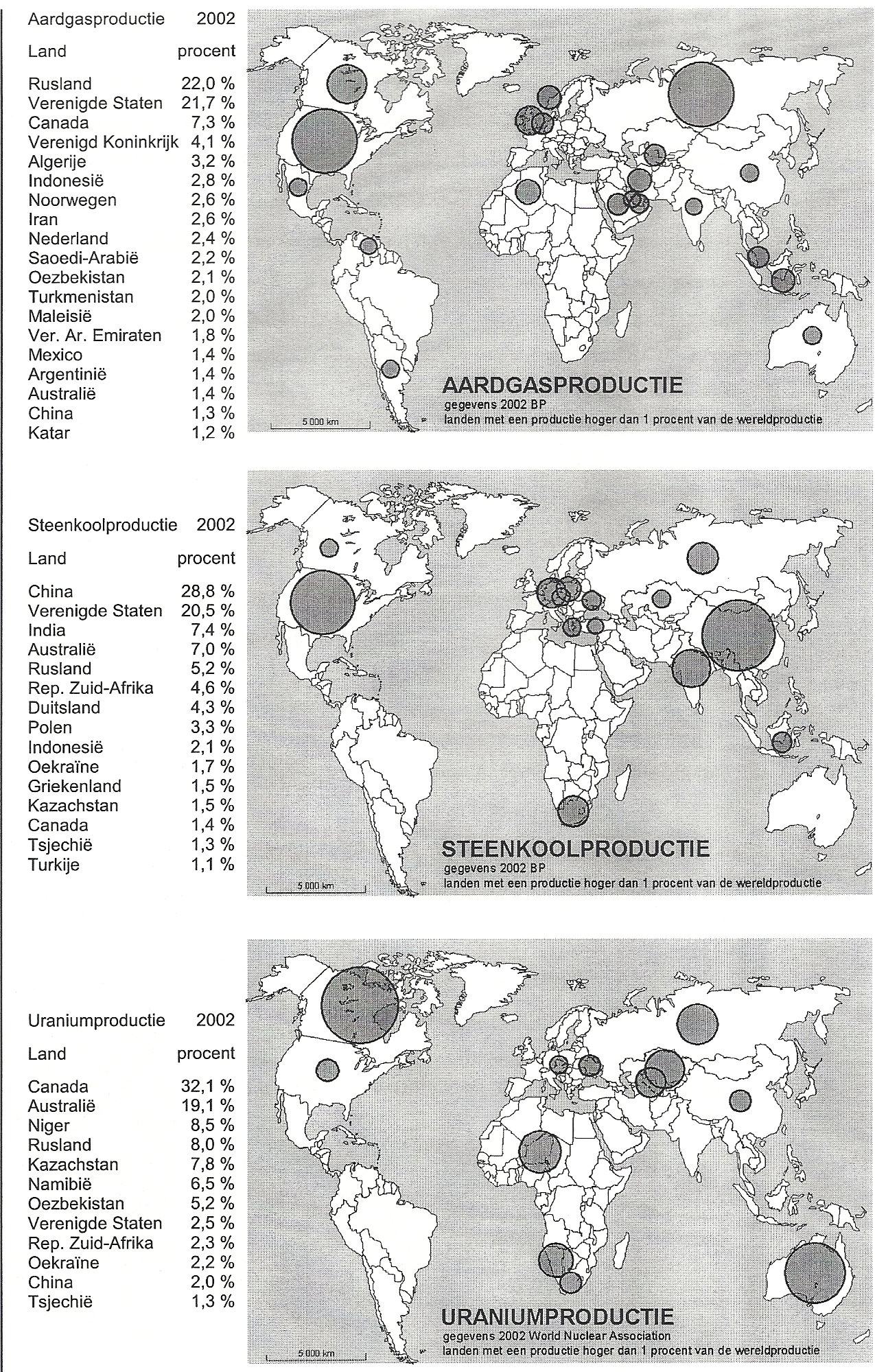 Neen, er zijn landen met een heel lage productie van fossiele brandstoffen en toch een zeer hoog verbruik. Vb : Australië, Europa, Japan,…
Hoe is dit te verklaren ?
Het grote verbruik in de rijke industrielanden is enkel mogelijk dankzij een massale invoer van grondstoffen en energiebronnen uit de regio’s met grote grondstofvoorraden.
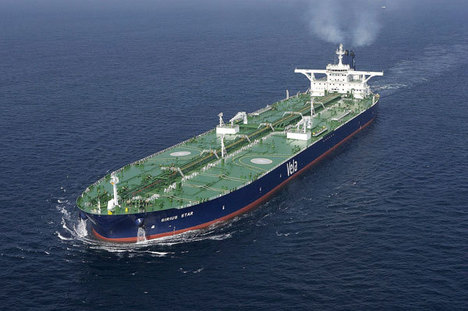